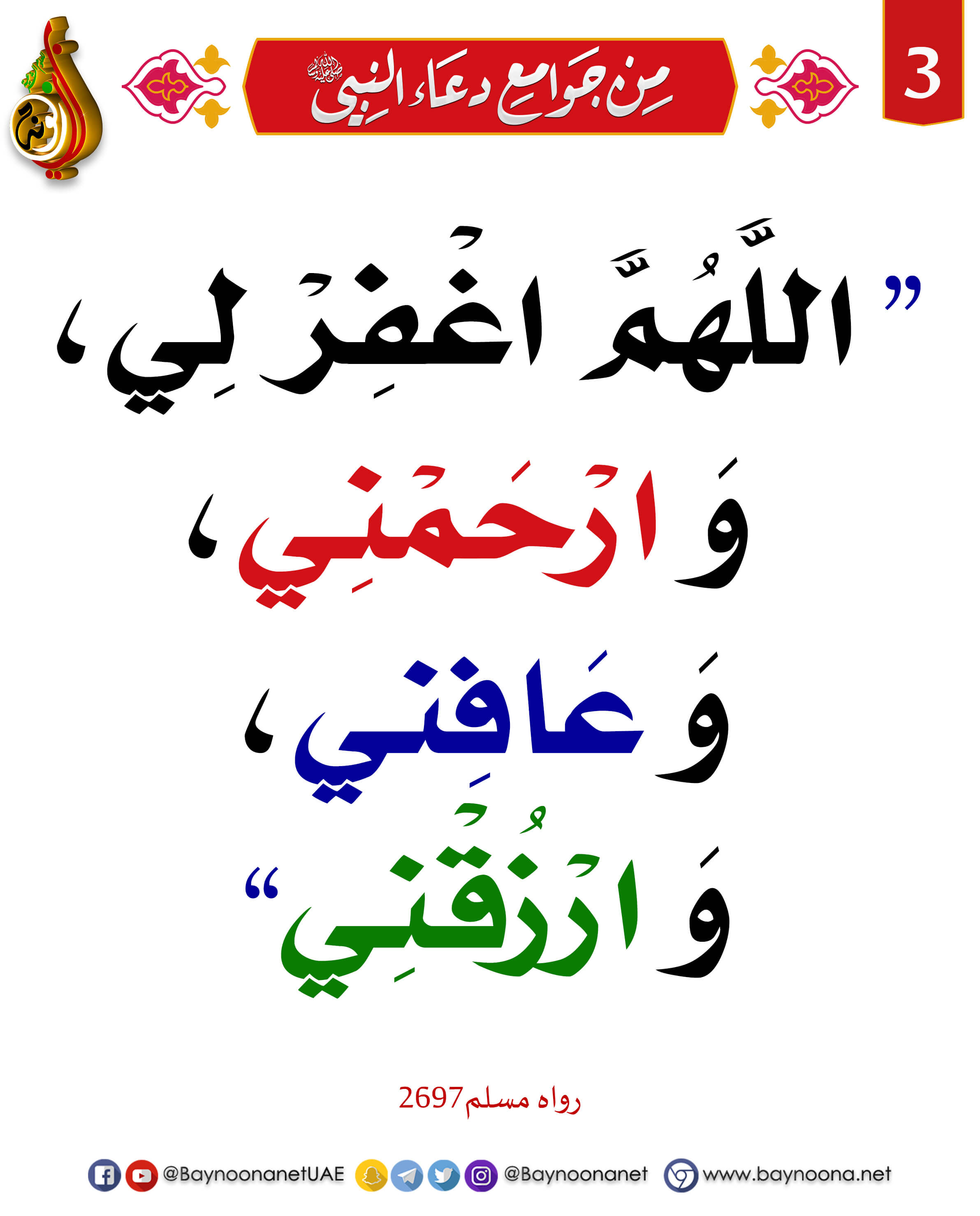 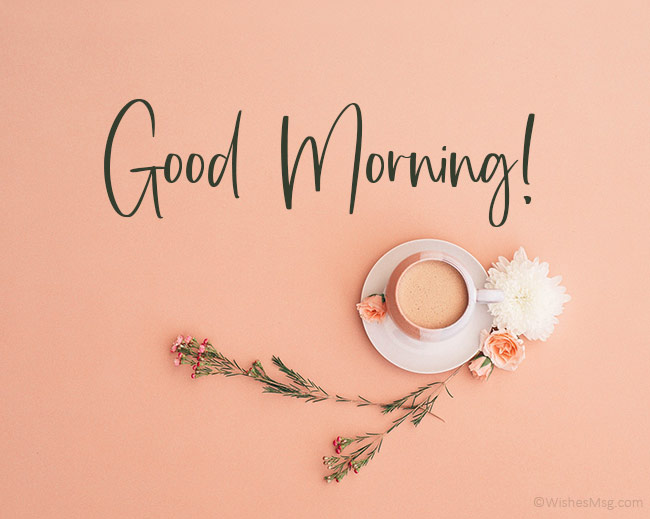 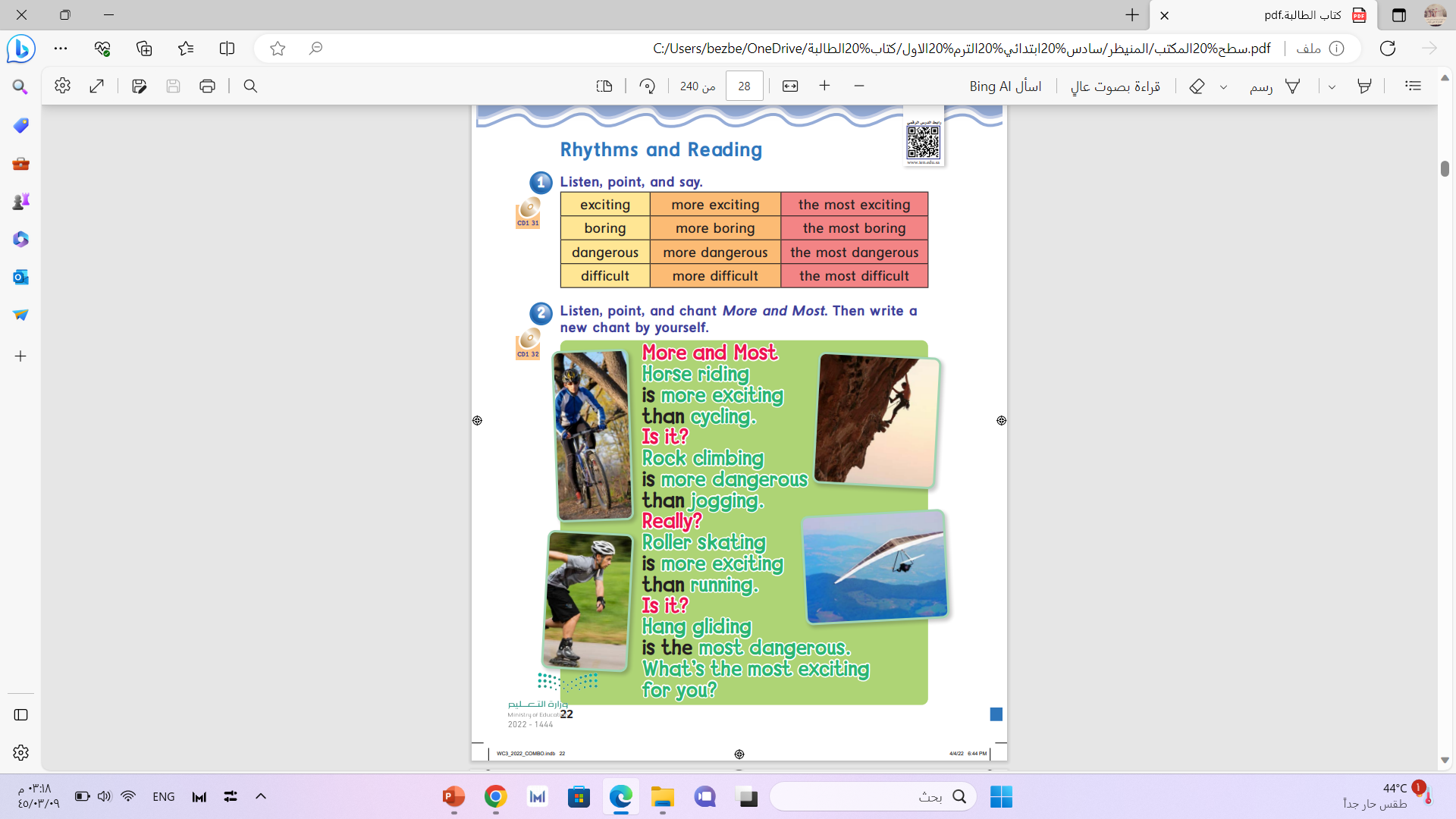 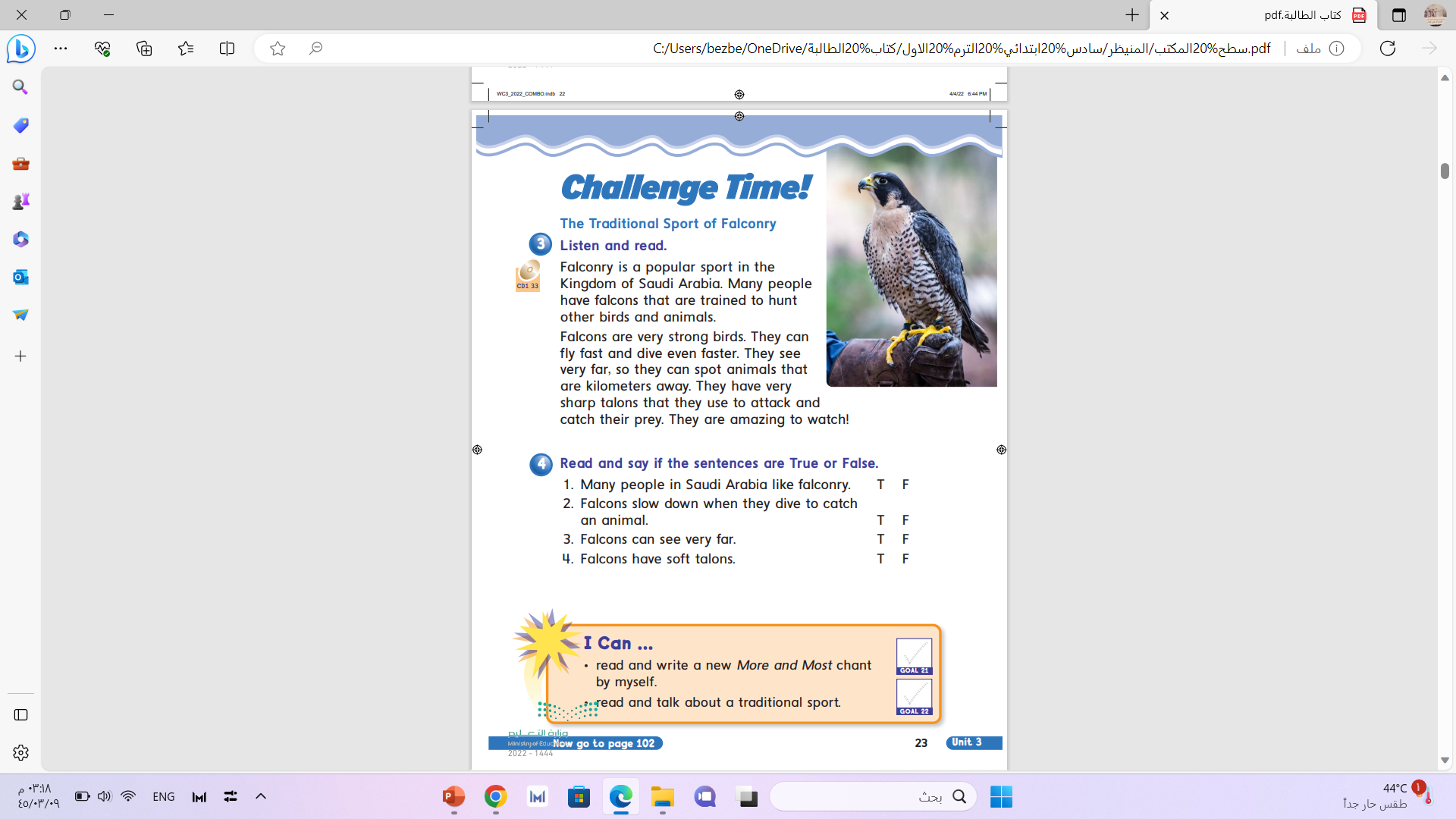 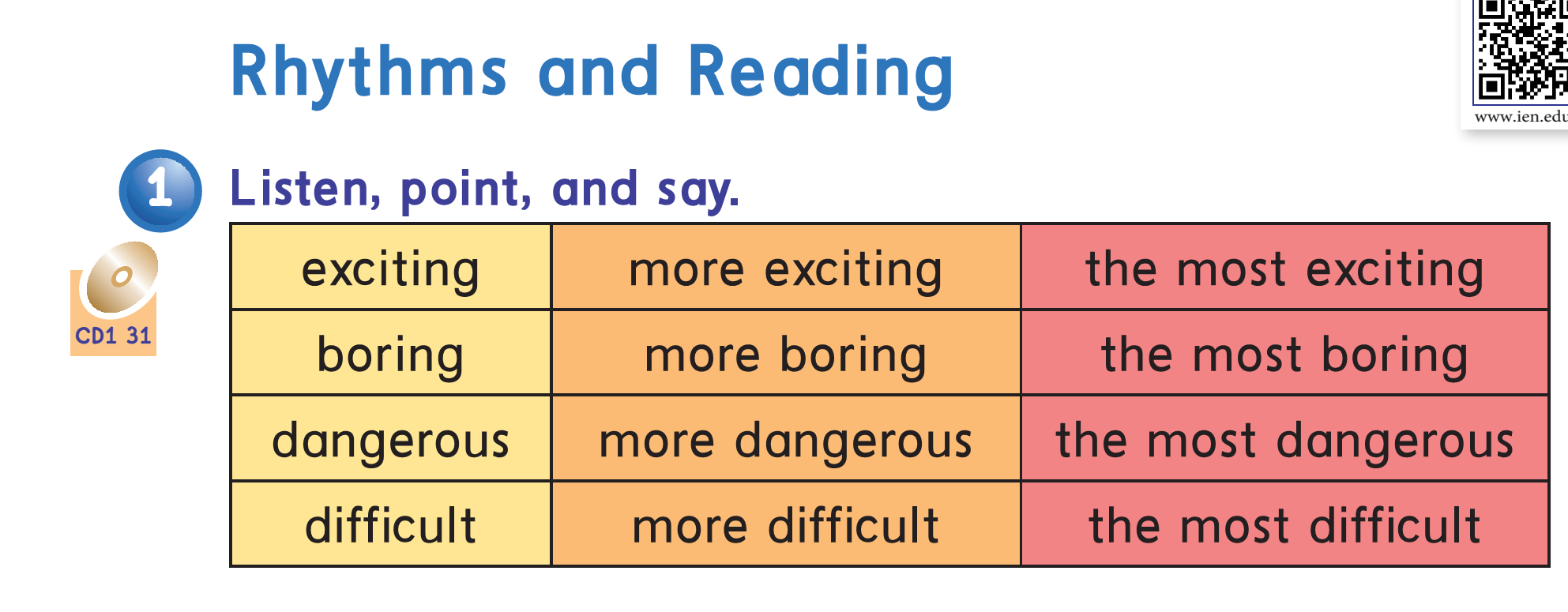 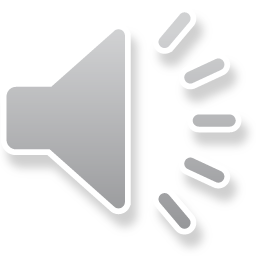 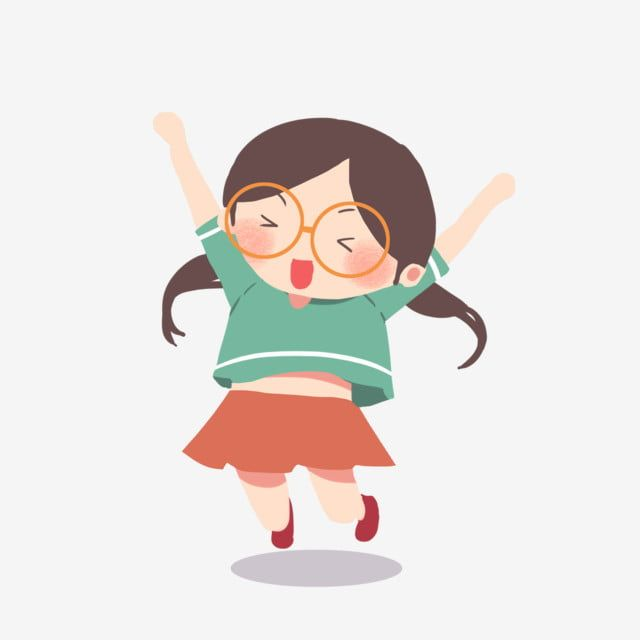 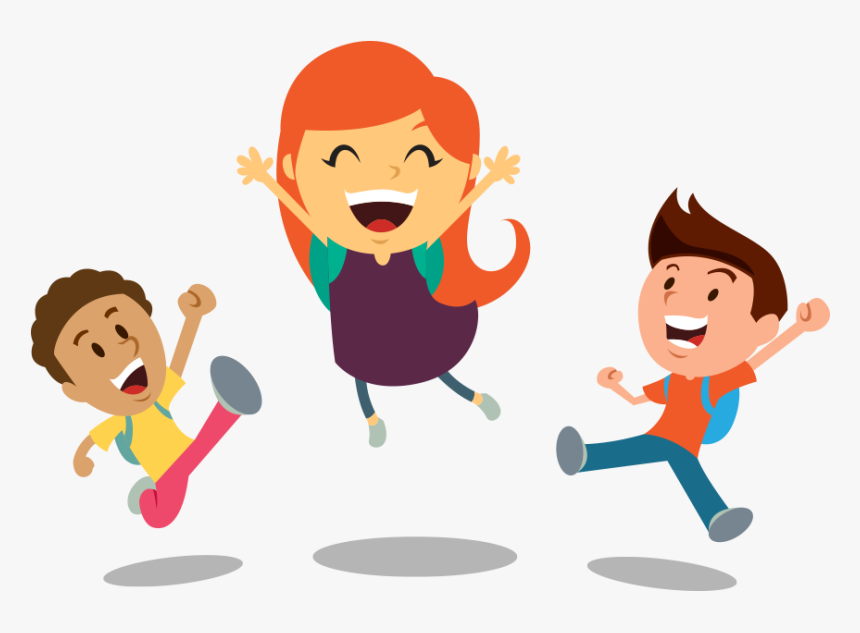 Exciting
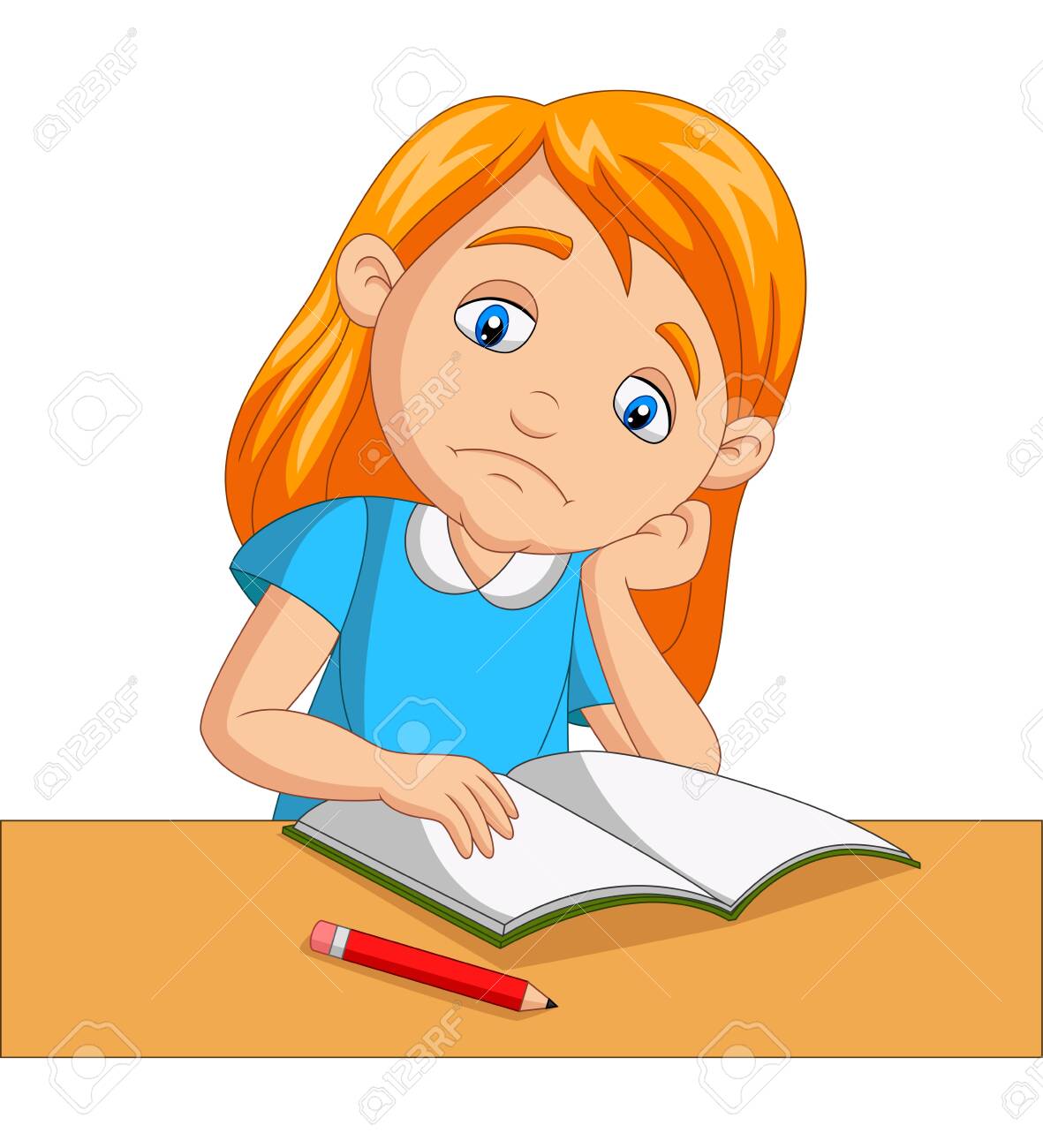 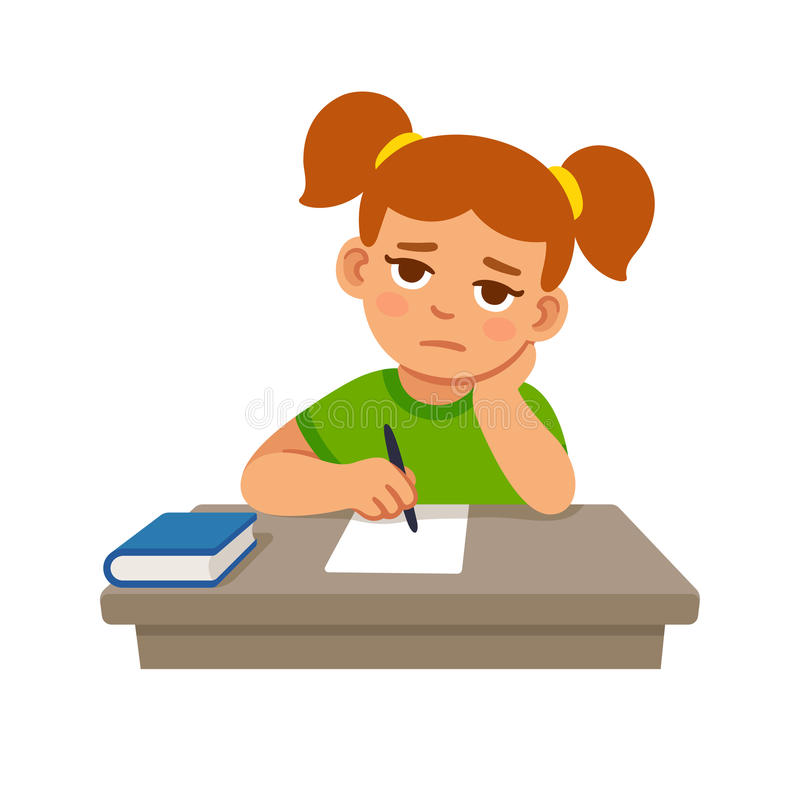 Boring
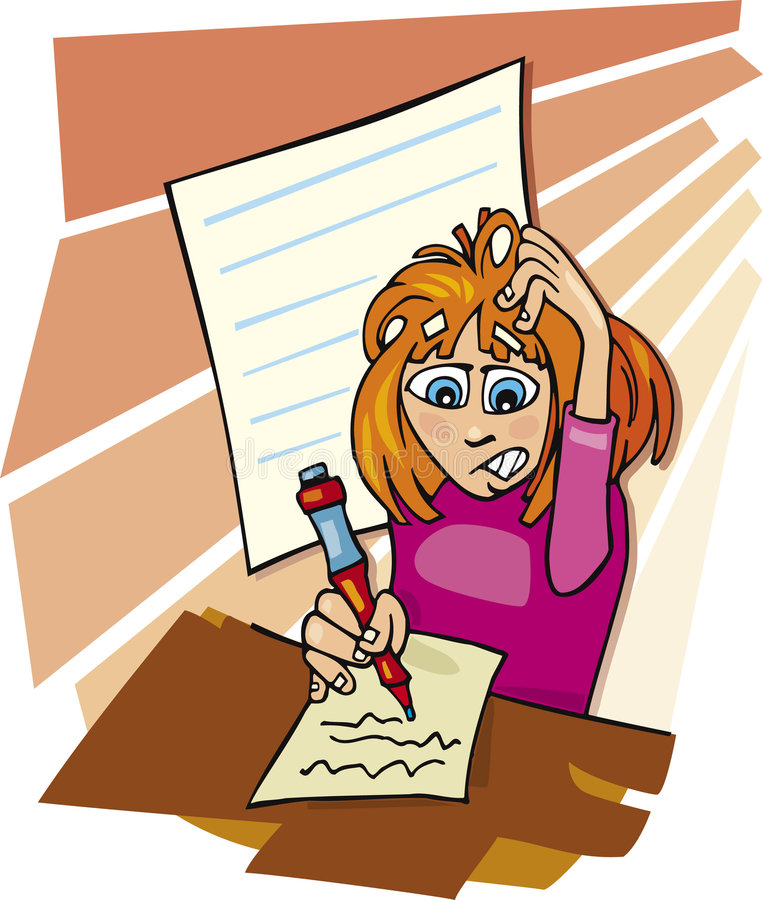 Difficult
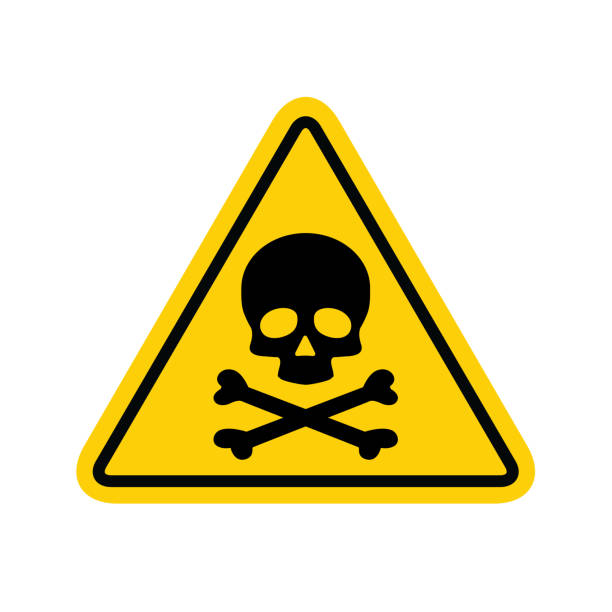 Dangerous
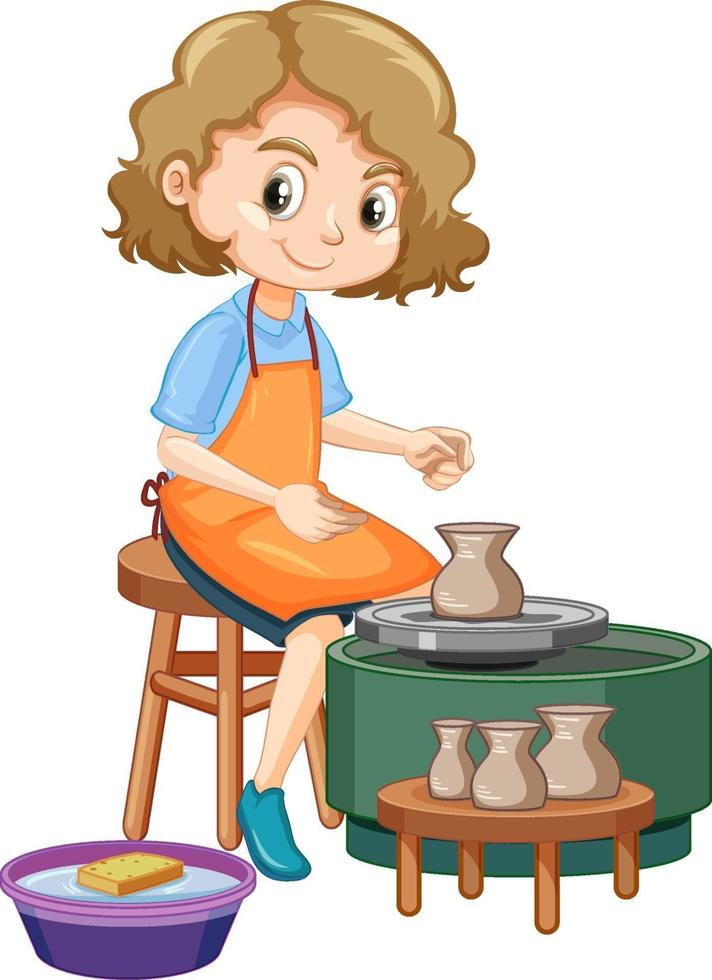 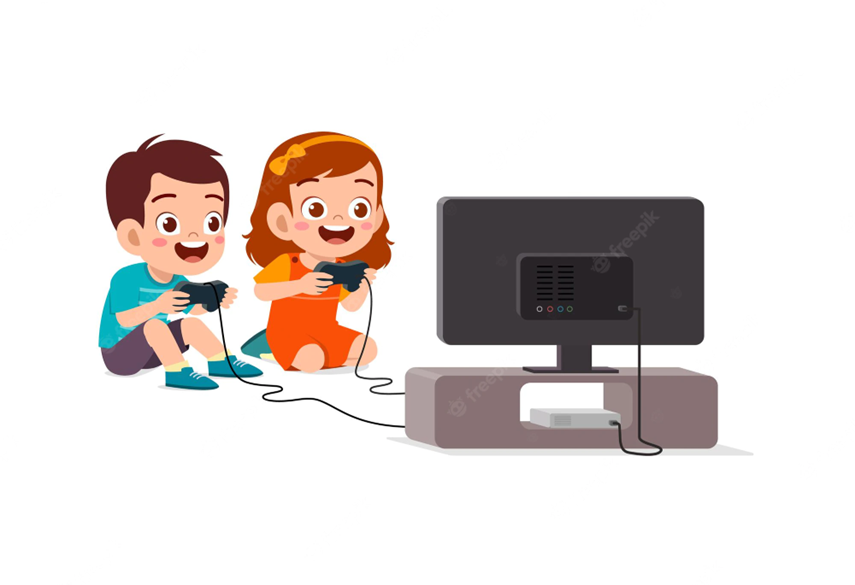 Exciting
Computer games
Pottery
Computer games is more exciting than pottery .
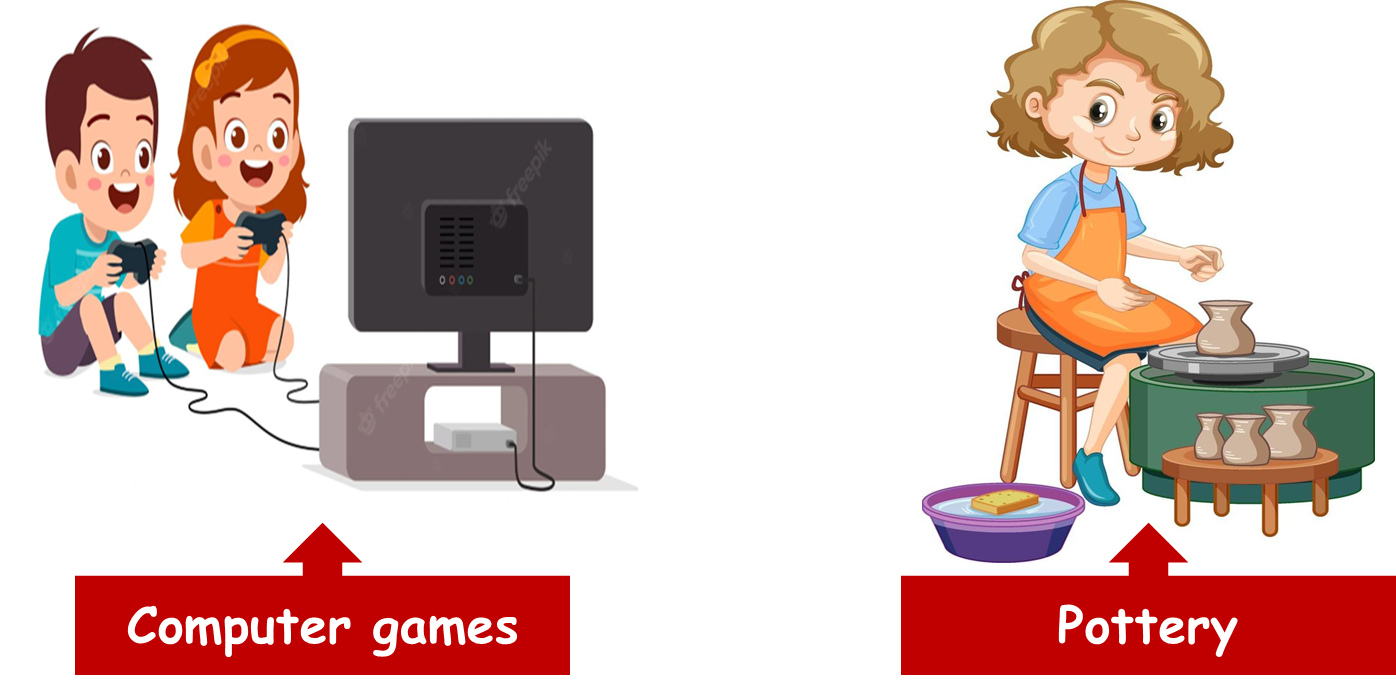 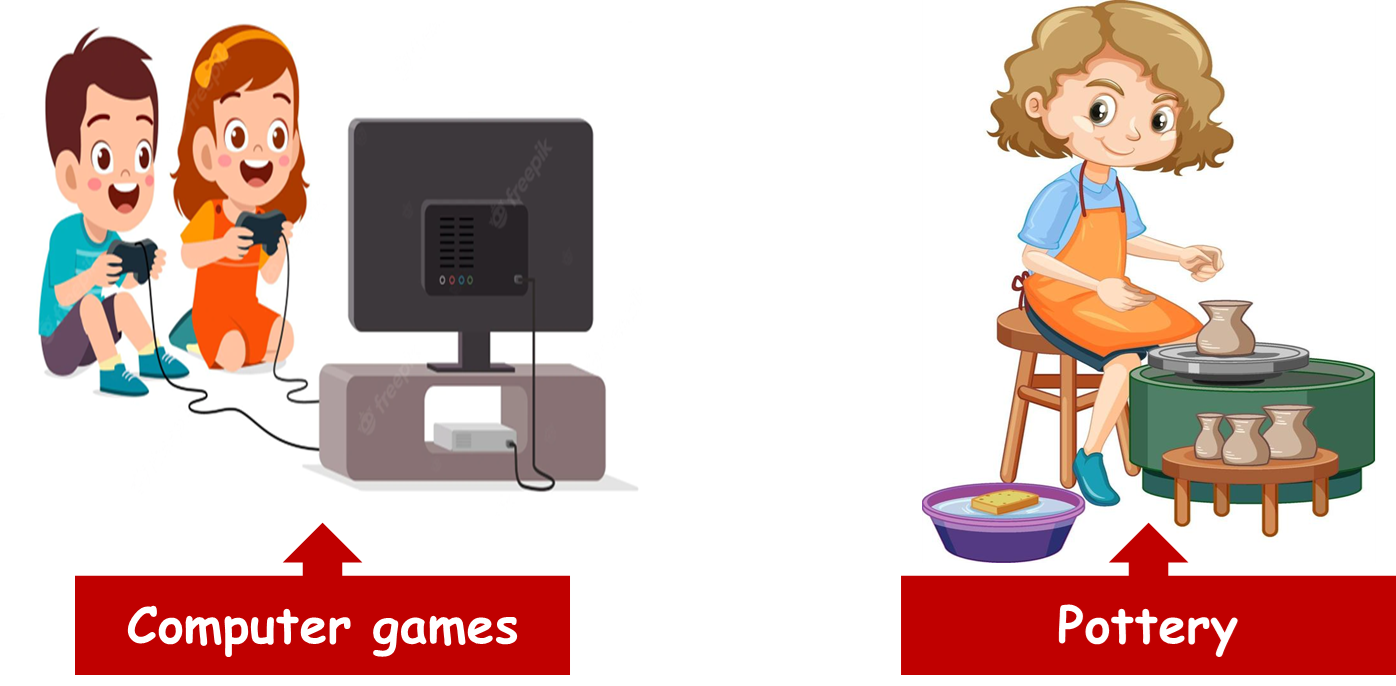 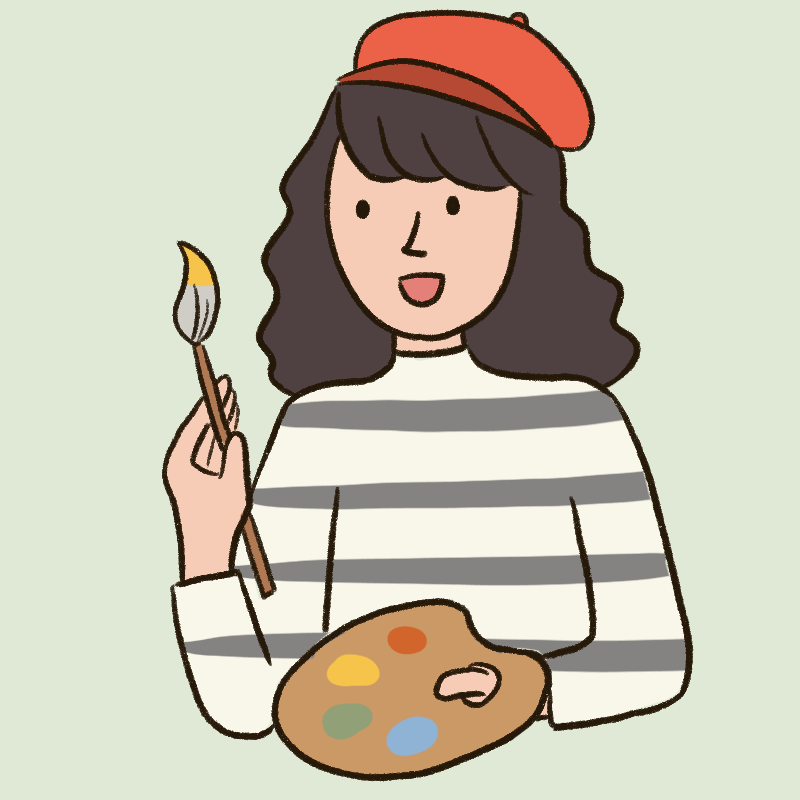 Painting
Exciting
Computer games is the  most exciting.
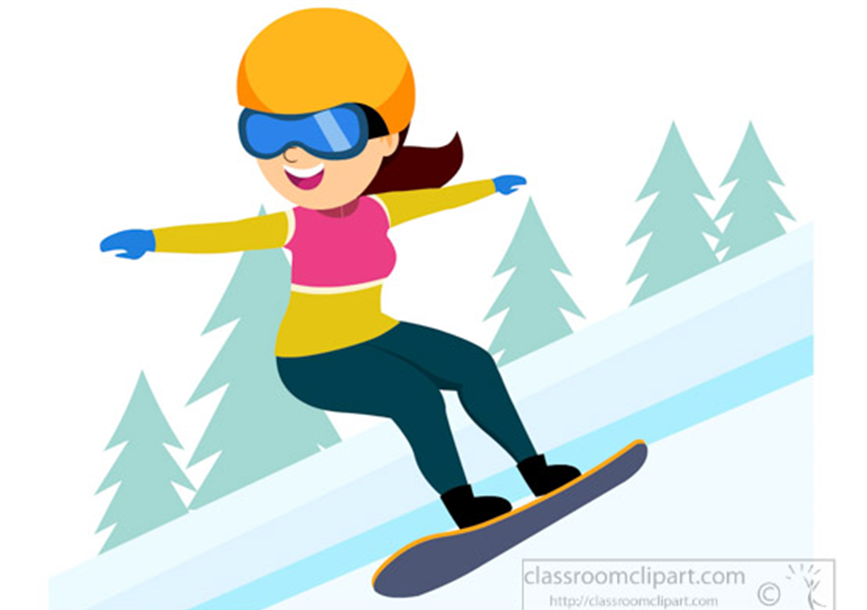 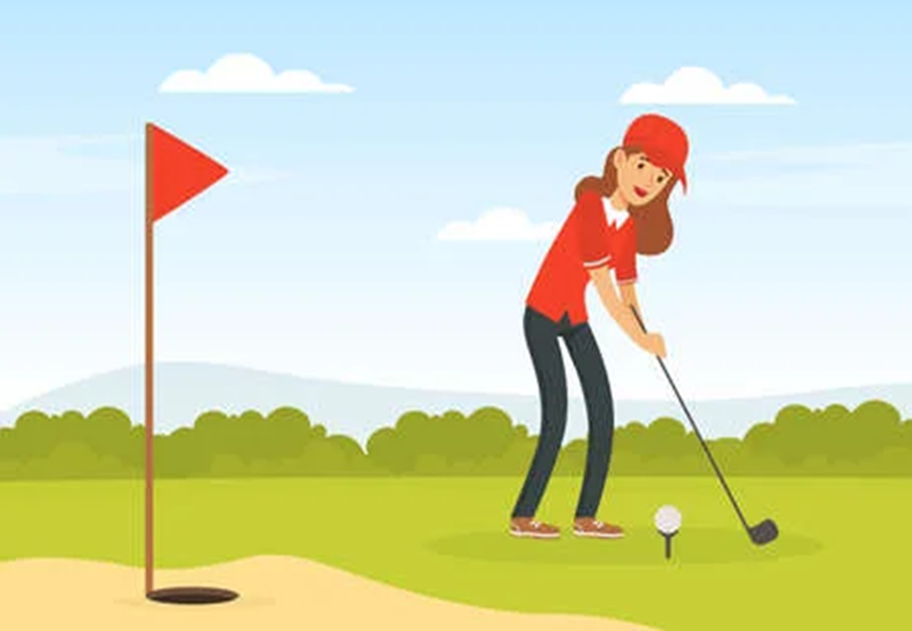 Boring
Snowboard
golf
Golf  is more boring than snowboard.
Boring
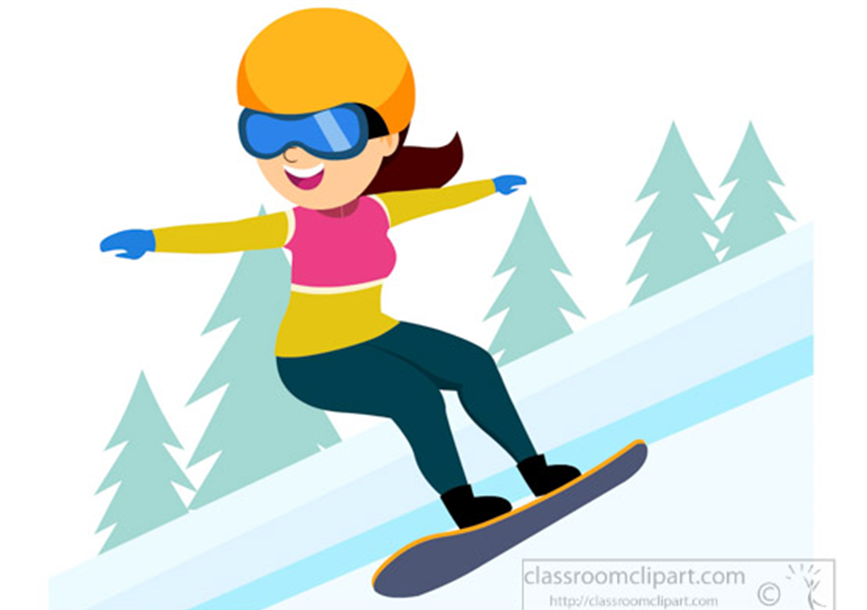 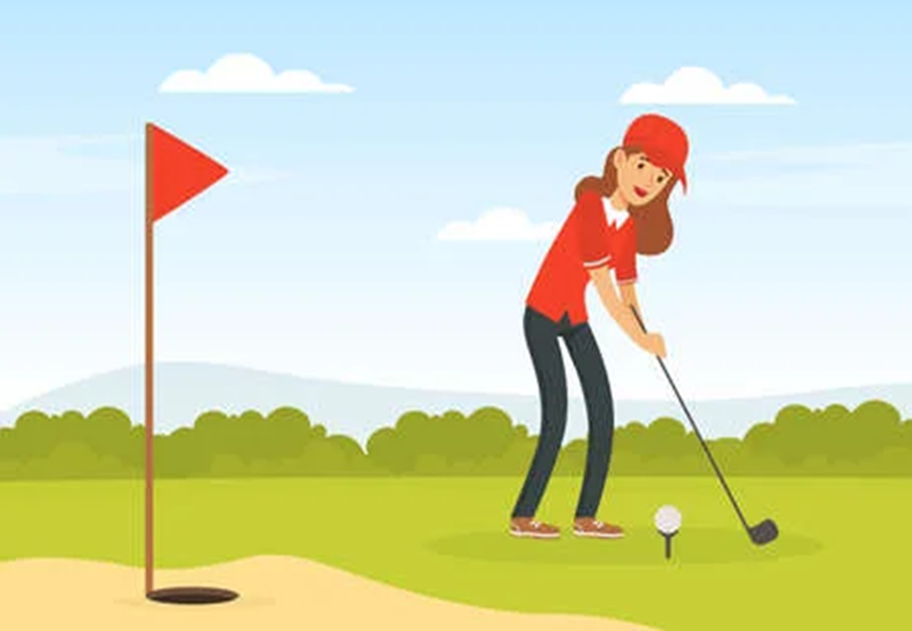 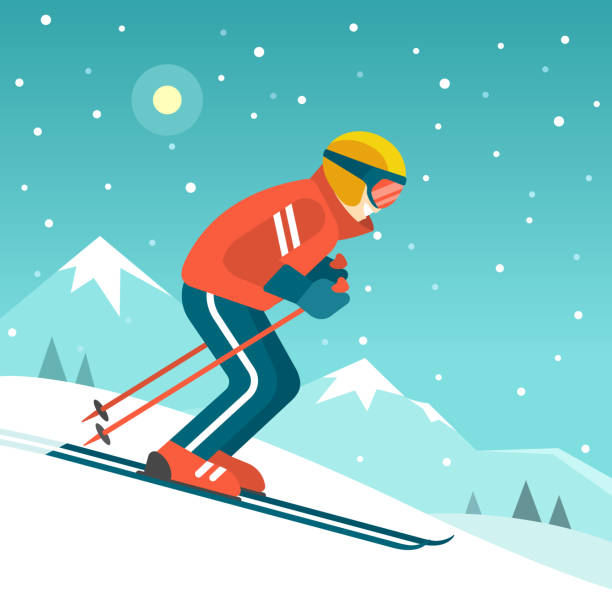 Snowboard
golf
Ski
Golf  is the  most boring.
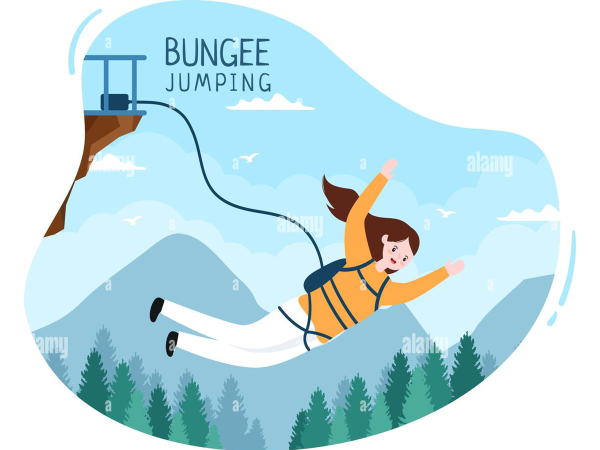 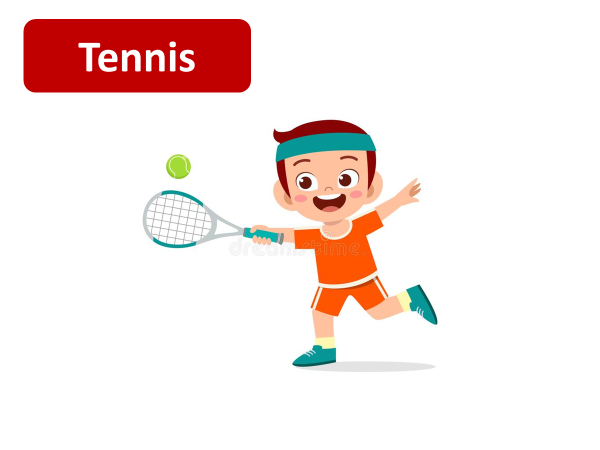 Dangerous
Bungee jumping  is more dangerous than tennis.
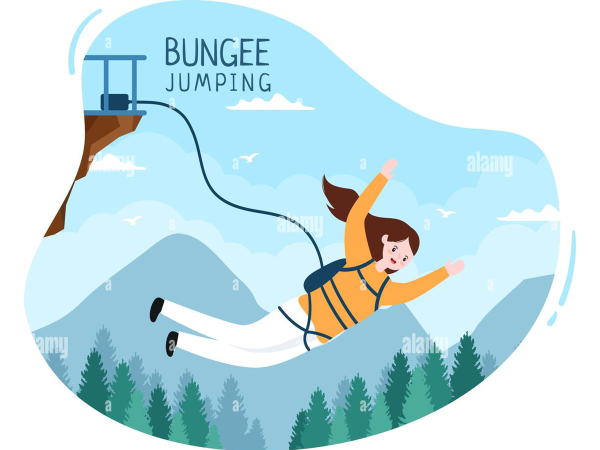 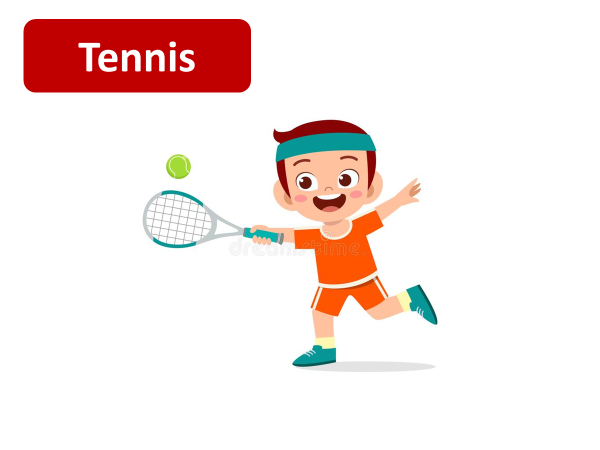 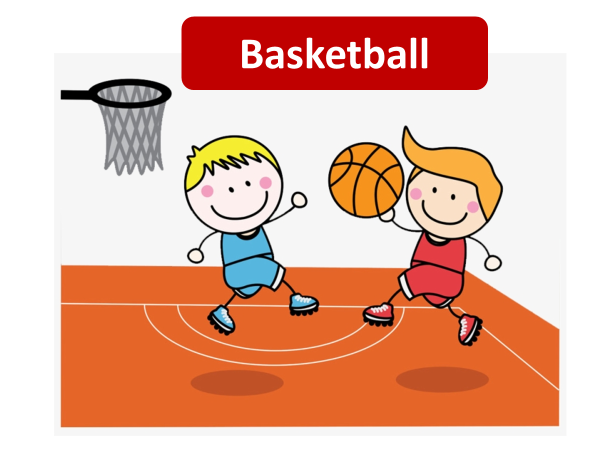 Dangerous
Bungee jumping  is the  most dangerous.
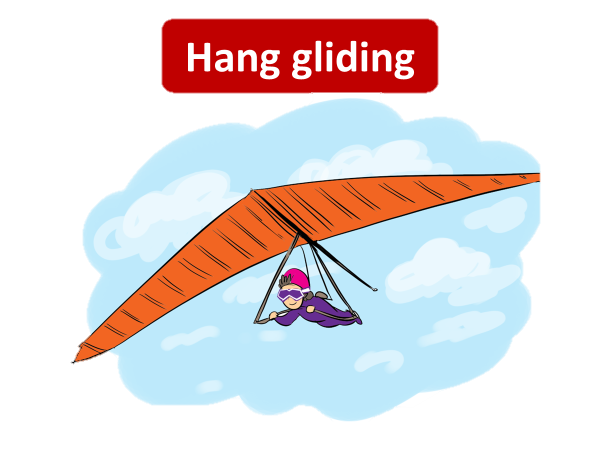 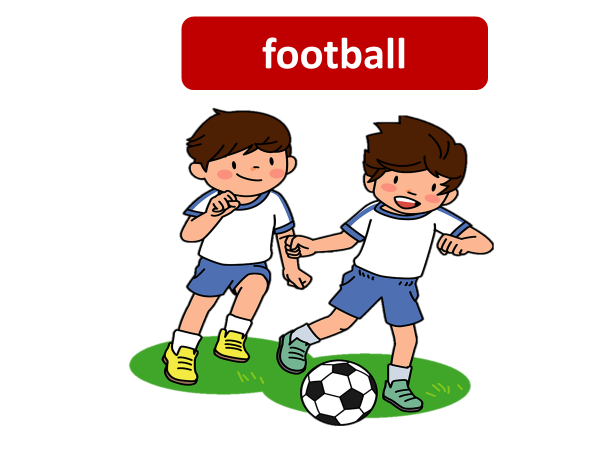 Difficult
Hang gliding is the  more difficult  than football.
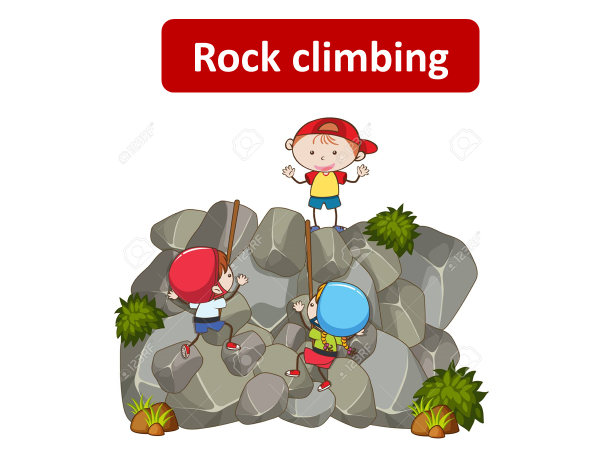 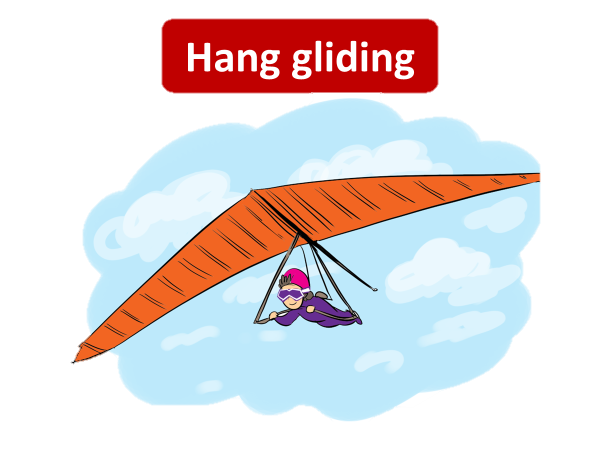 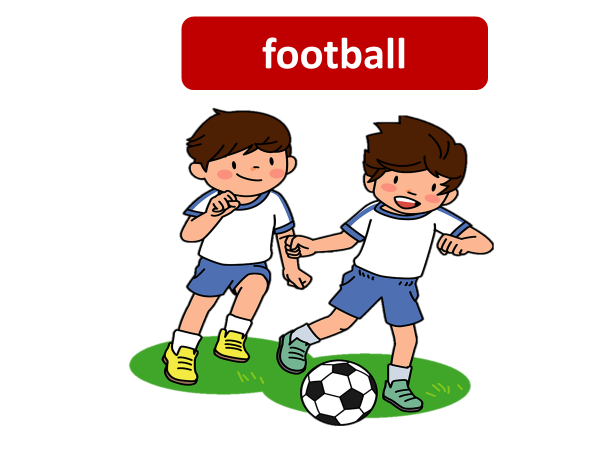 Difficult
Hang gliding is the  most difficult .
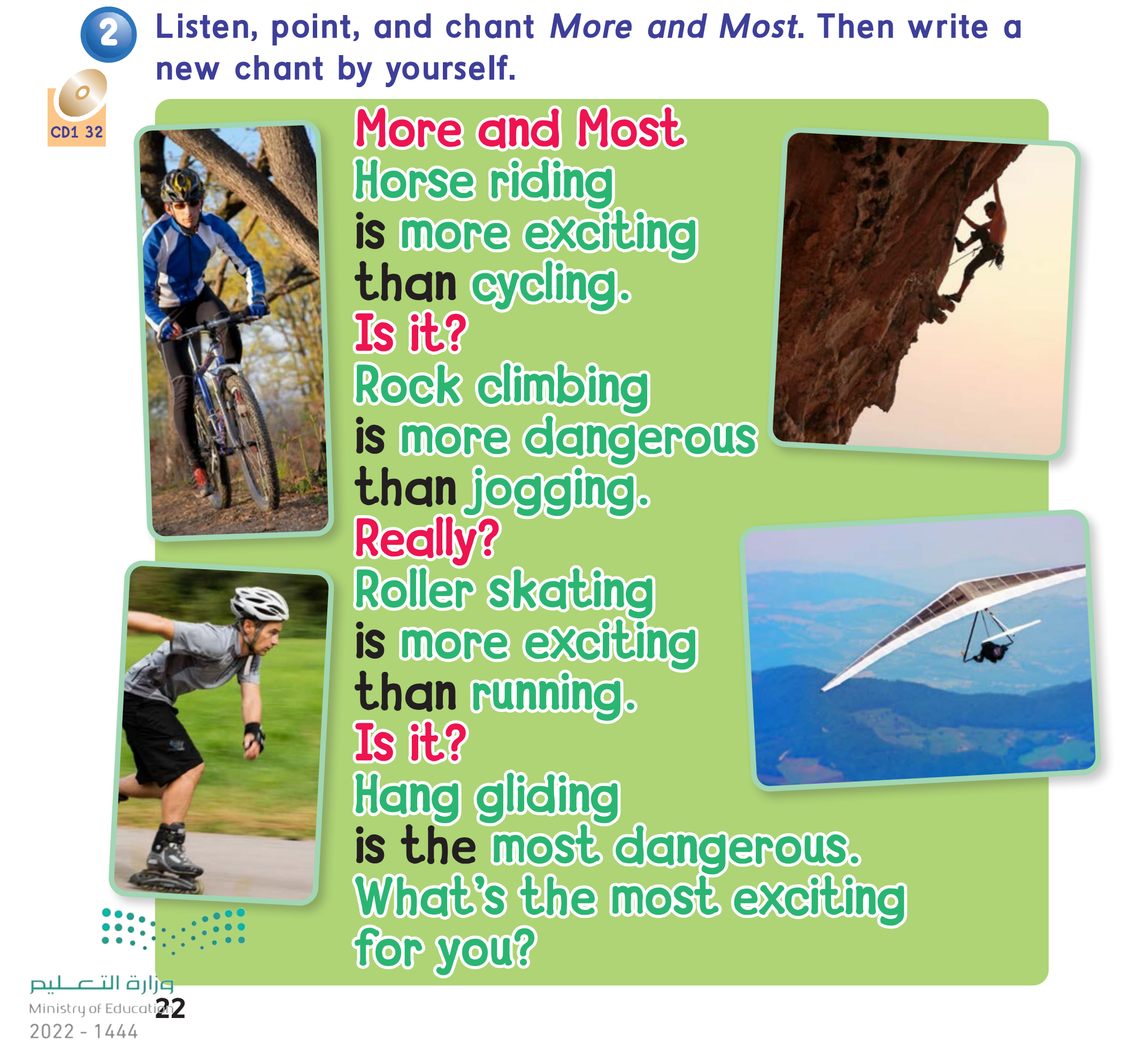 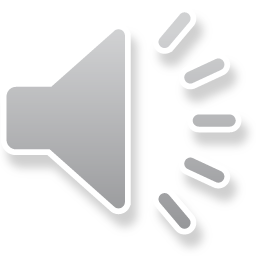 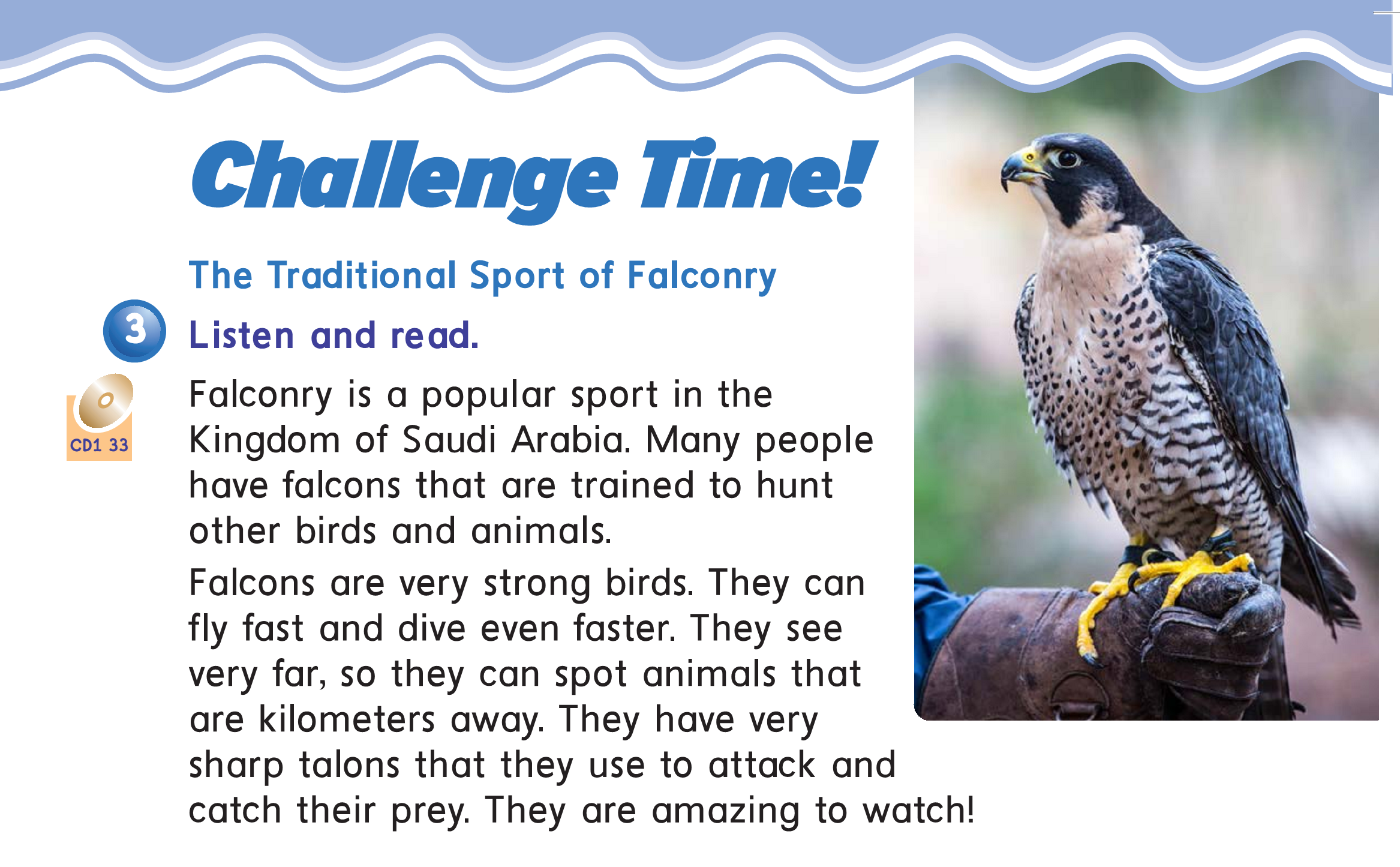 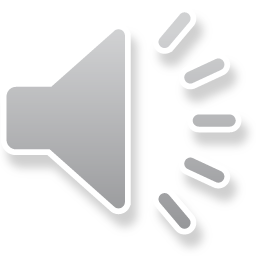 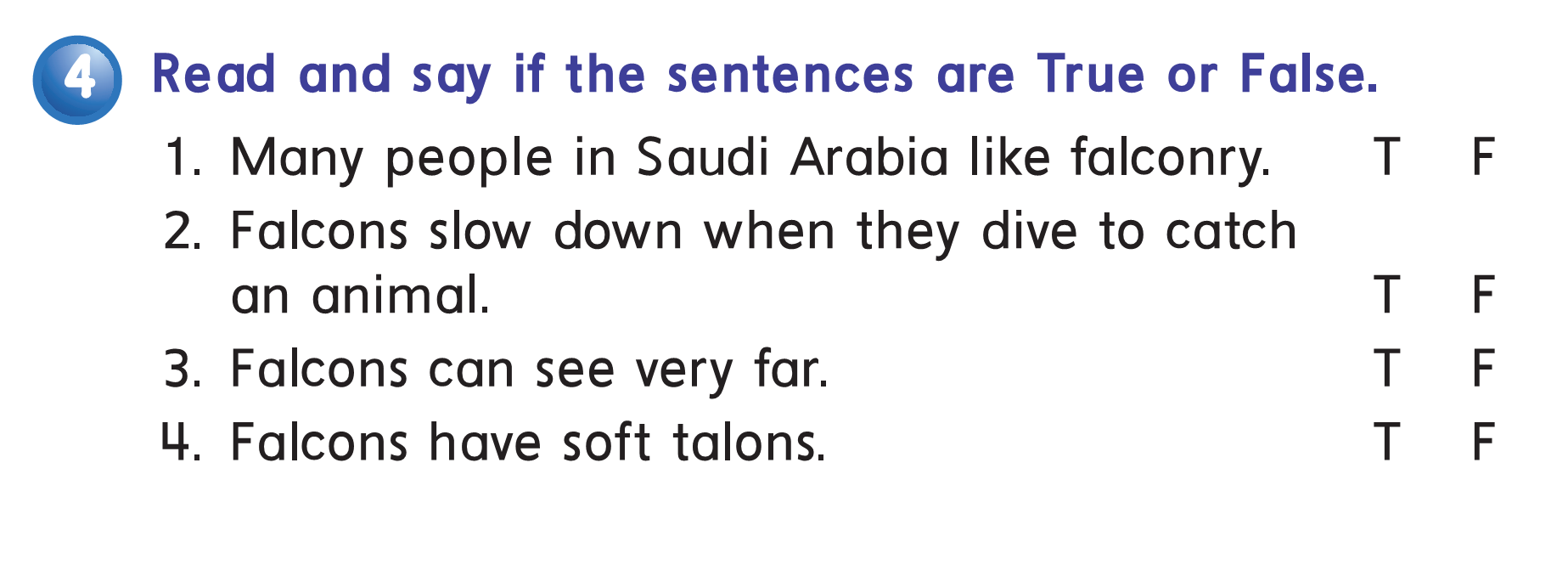 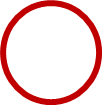 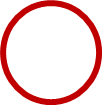 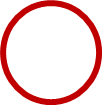 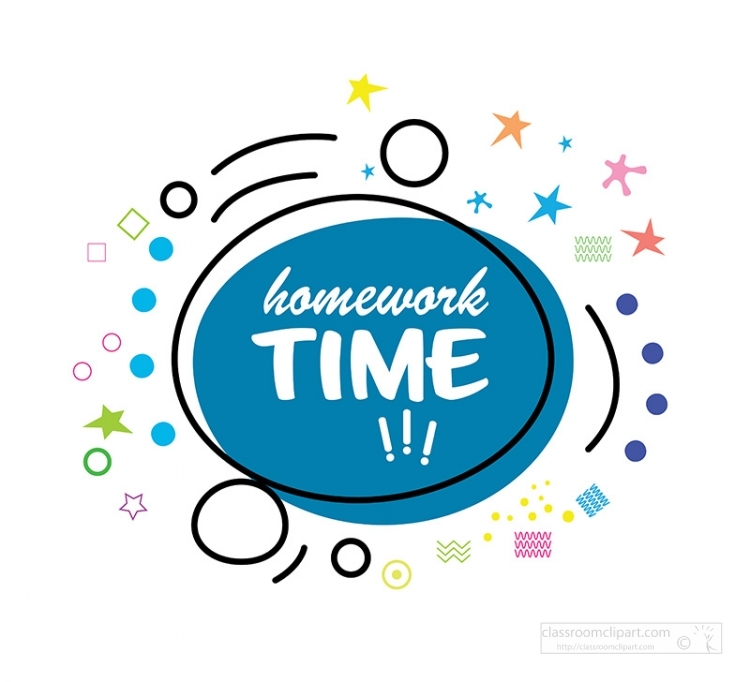 Workbook pages:
159-160 (1-2)
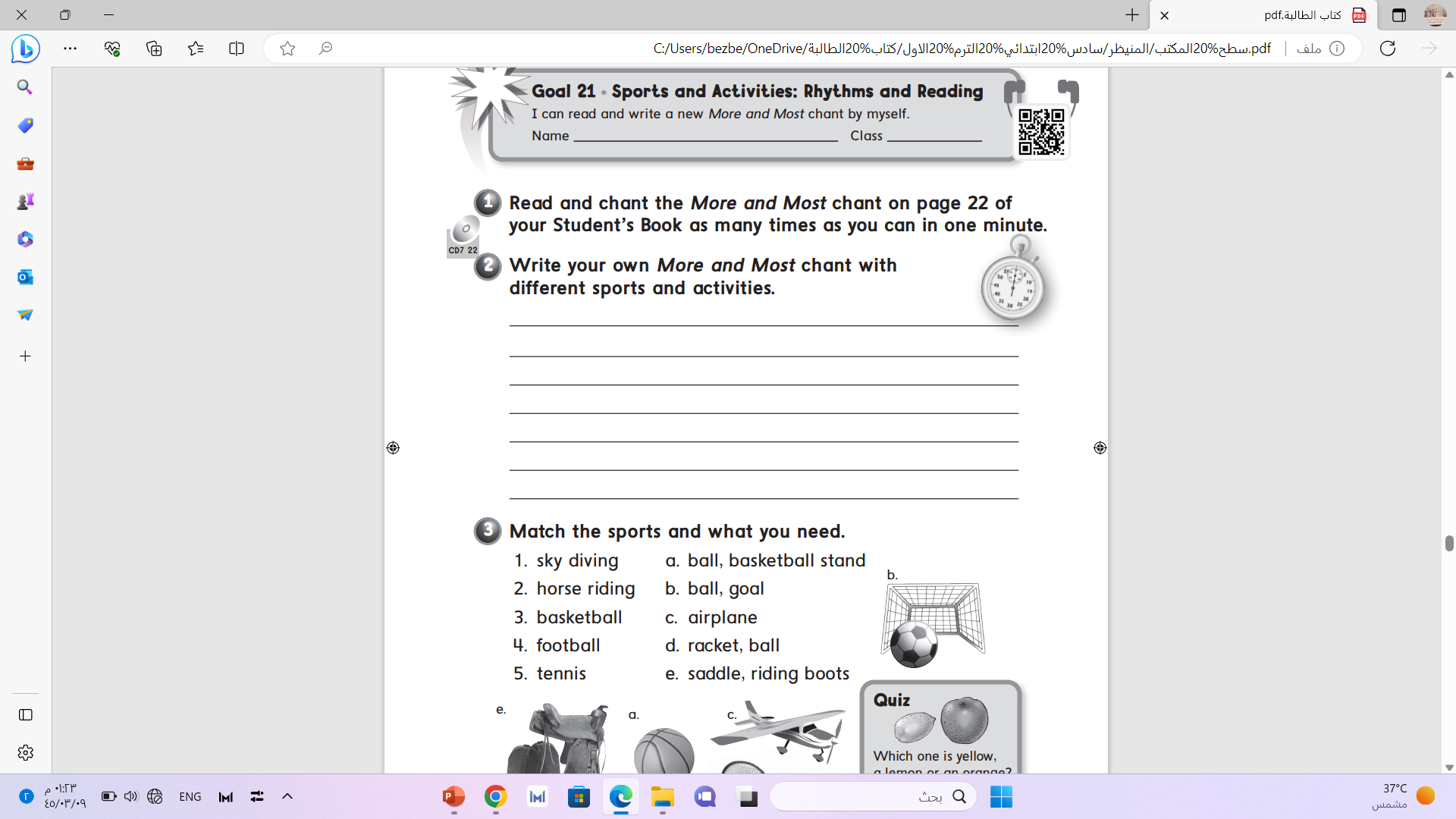 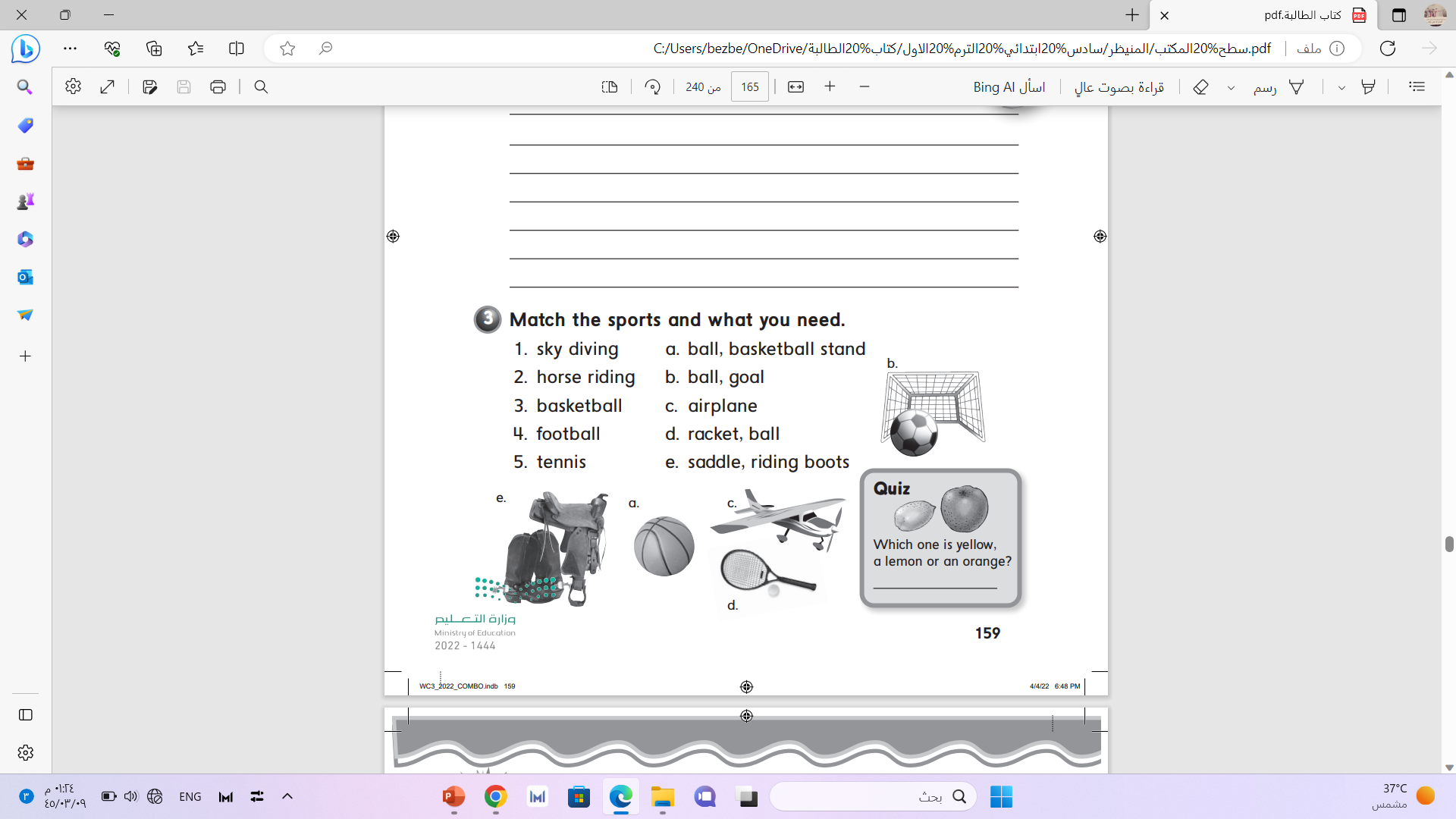 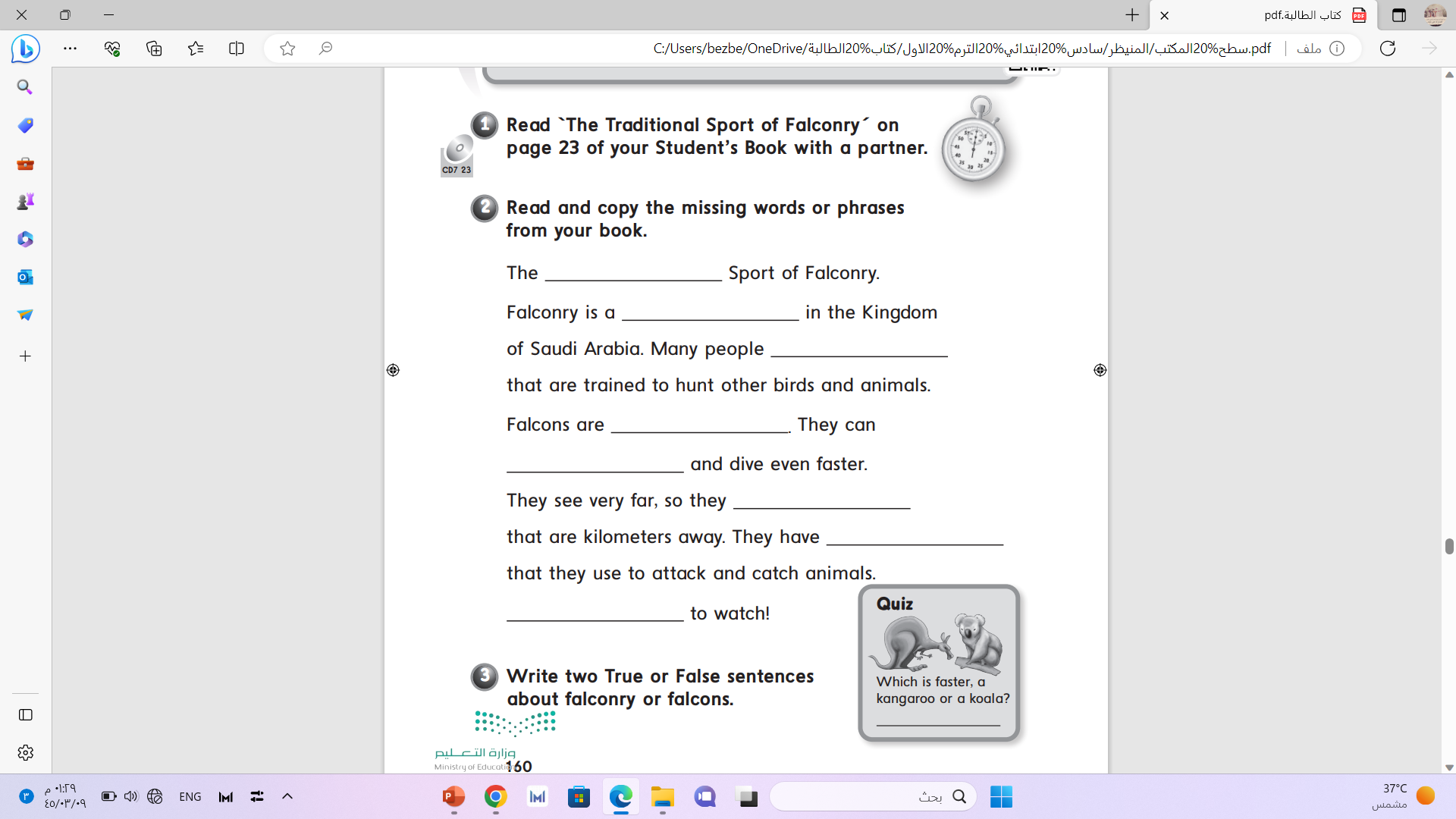 The Traditional
popular
have falcons
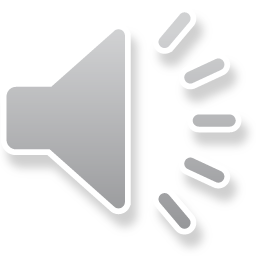 very strong birds
fly fast
can spot animals
very sharp talons
They are amazing